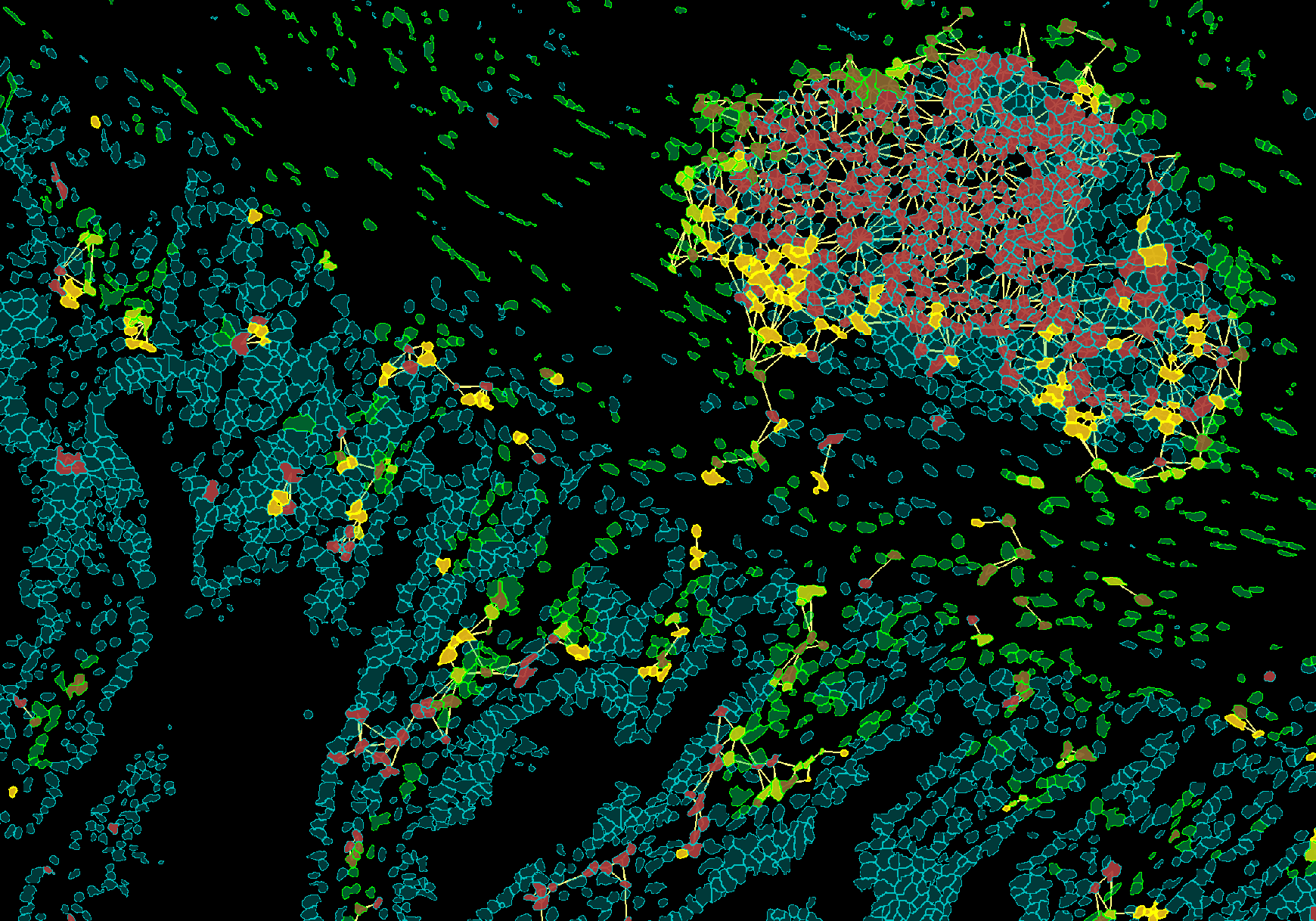 “TISSUE CYTOMETRY WORKSHOP”. Place: IQ-USP, Anfiteatro1 Queijinho.
(16.03-18.03.2022)
Step 3: Proximiy Measurements
Registrations at talita.glaser@usp.br until 14.03.22
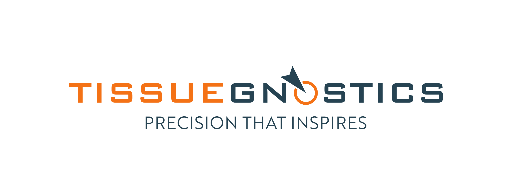 by Instituto de Quimica Universidade de Sao Paulo, Brazil
Powered by
&